ИНВЕСТИЦИОННЫЙ ПАСПОРТ
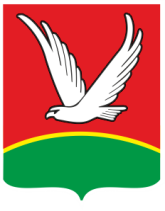 Азнакаевский
 муниципальный район
Республика Татарстан
1
ОБЩАЯ  ХАРАКТЕРИСТИКА
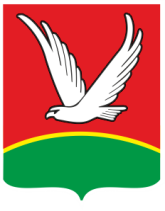 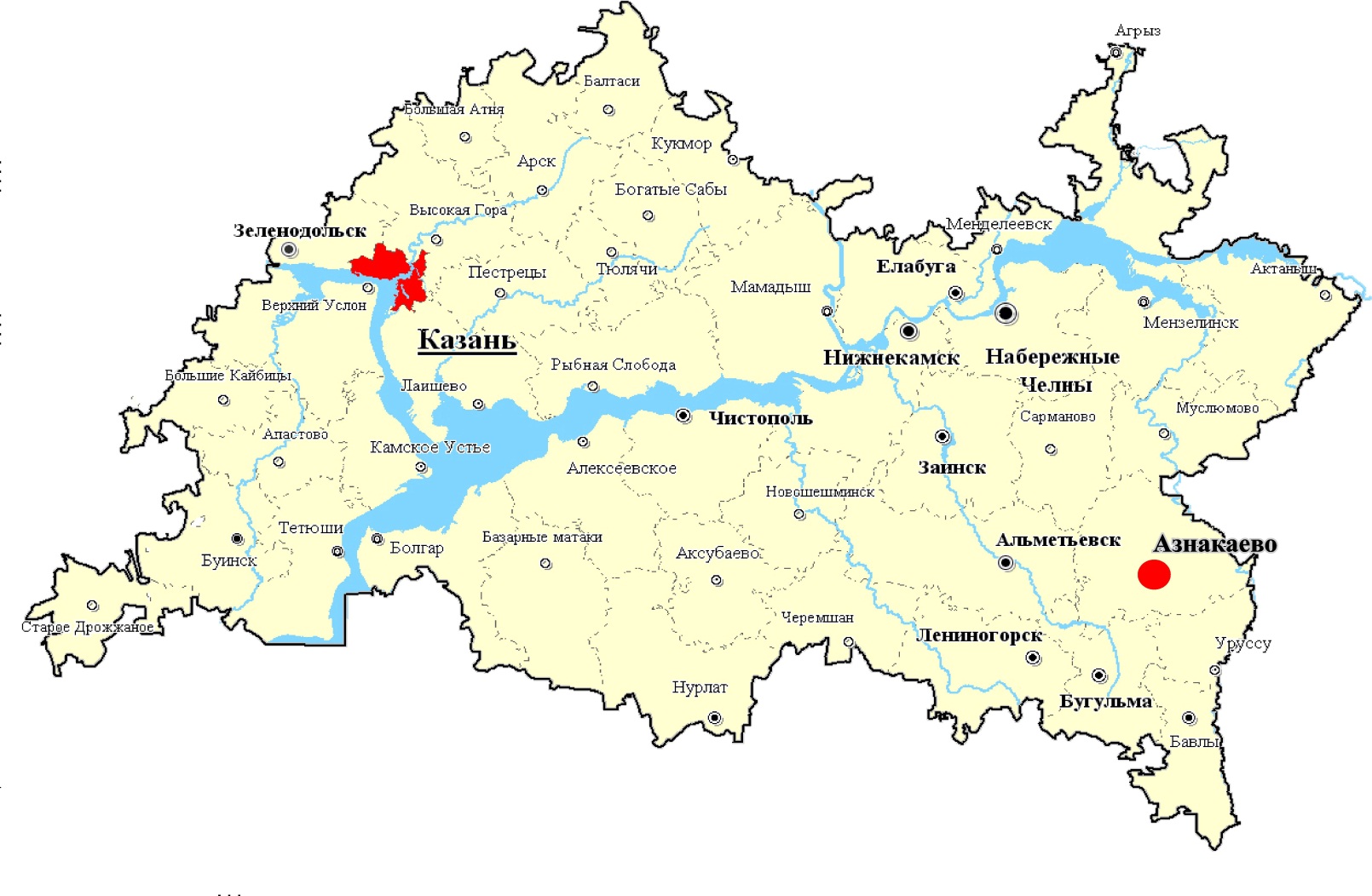 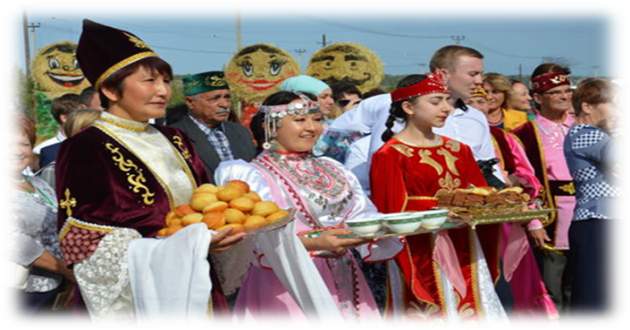 Структура населения по
национальности
Общая площадь территории – 2168,65 км²
Населенных пунктов – 28 ед. 
Районный центр – город Азнакаево
Численность населения – 62,6 тыс.чел.
2
ЭКОНОМИЧЕСКИЕ ПОКАЗАТЕЛИ
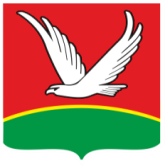 Валовой территориальный продукт, 
млрд. руб.
57,1
54,7
45,8
44,1
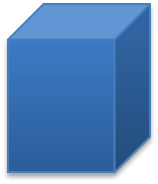 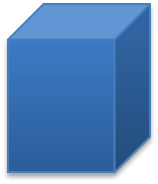 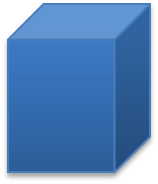 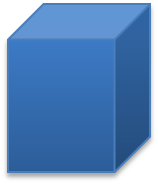 2013        2014        2015         2016
Объем инвестиций в основной капитал
 (без бюджетных средств), 
млрд. руб.
9,8
9,7
8,0
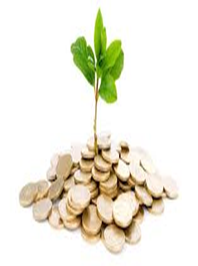 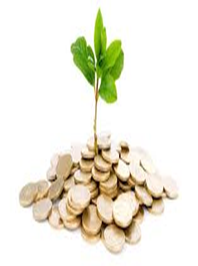 6,2
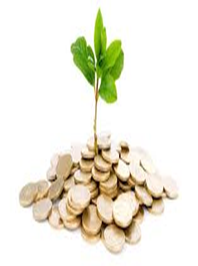 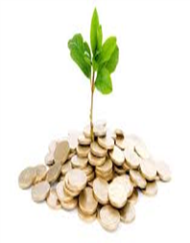 2013        2014        2015         2016
3
КАРТА РАЙОНА
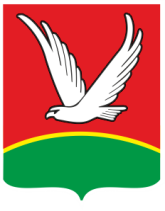 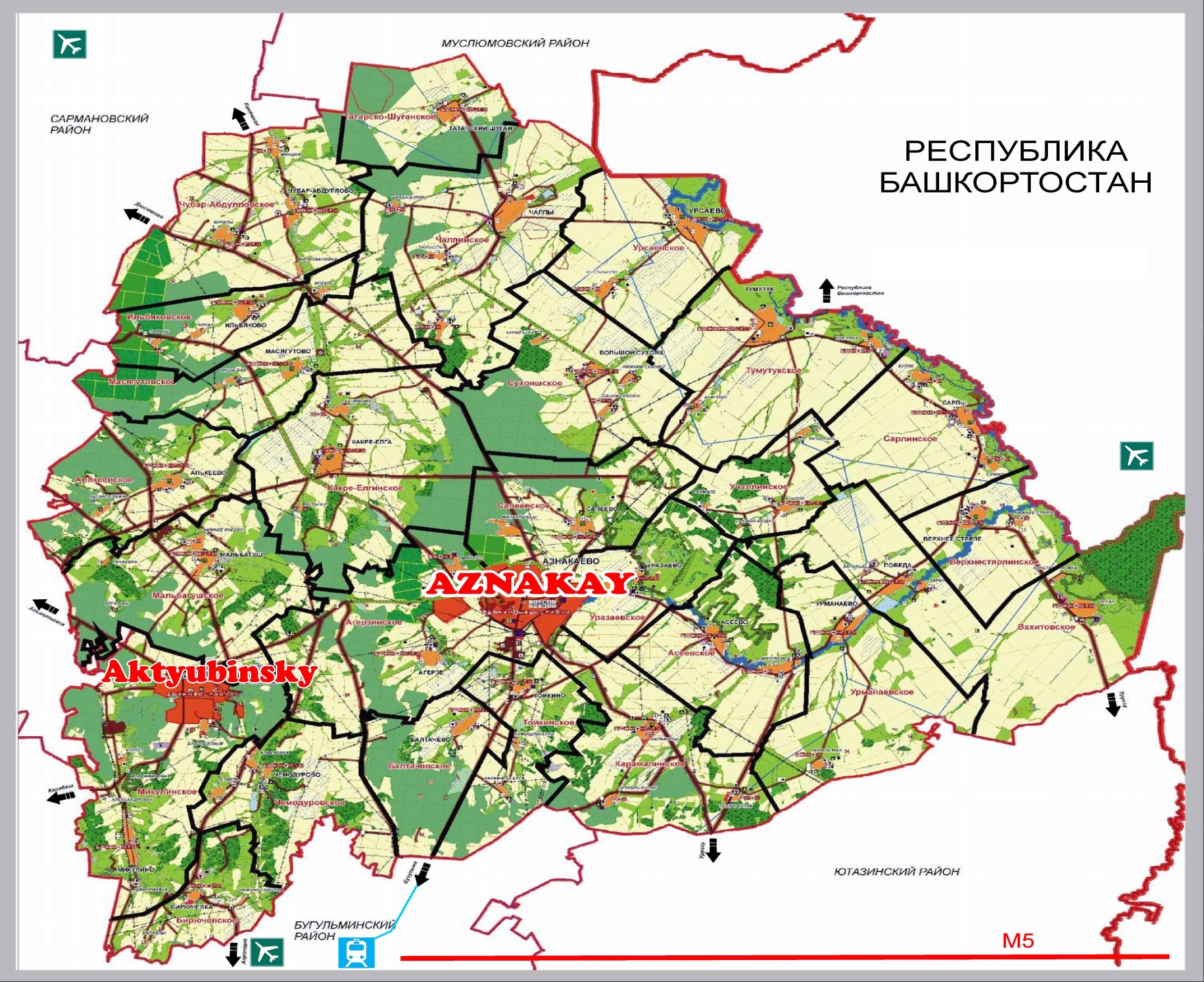 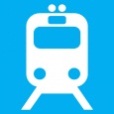 Железнодорожные
станции:
Ютаза  - 34 км.
Бугульма  - 40 км.



               Аэропорты:
Бегишево  - 132 км.
Бугульма  - 55 км.
  


Расстояние Азнакаево-Казань
 – 376 км.



             Добыча нефти
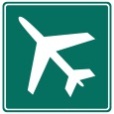 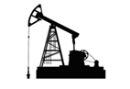 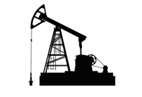 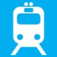 4
ВЕДУЩИЕ ПРЕДПРИЯТИЯ
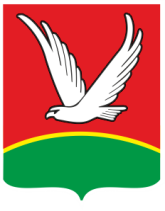 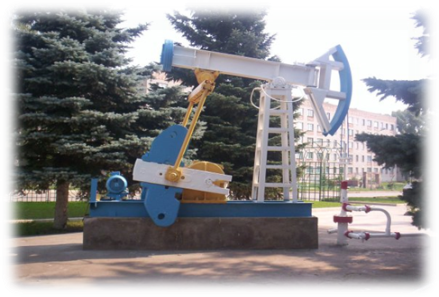 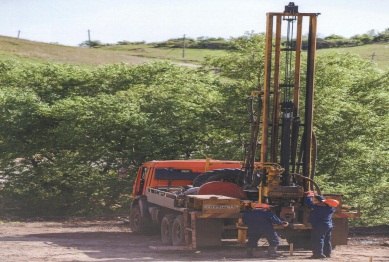 НГДУ «Азнакаевскнефть»
ООО «ННК - Геофизика»
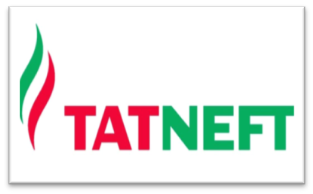 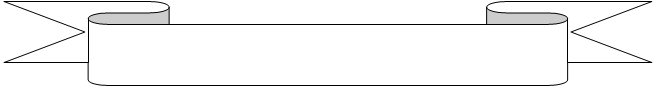 ООО «ННК-Геофизика»
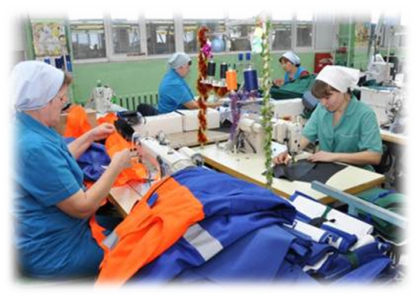 ОАО "Азнакай киемнэре"
ОАО «Азнакаевский завод
Нефтемаш»
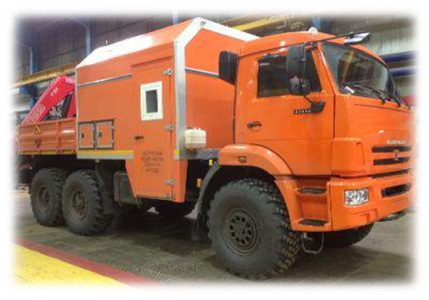 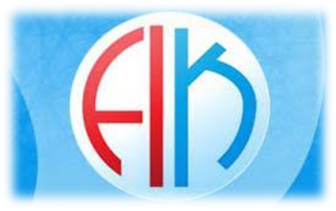 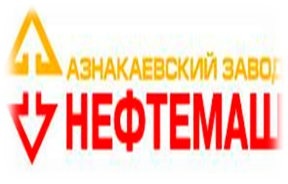 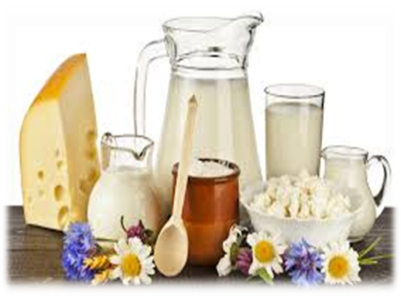 ООО «Азнакай сэте»
ООО «Азнакаевский икмэк»
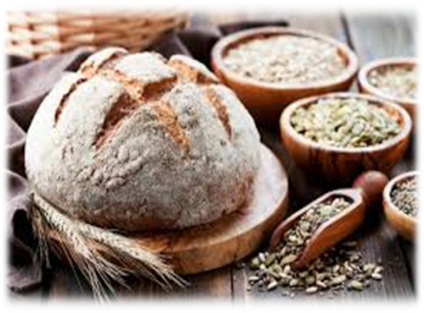 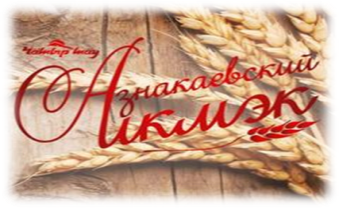 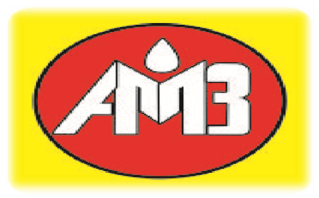 ООО «Союз-Агро»
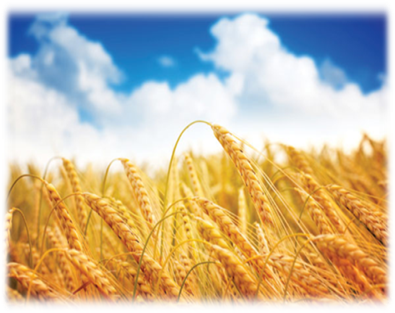 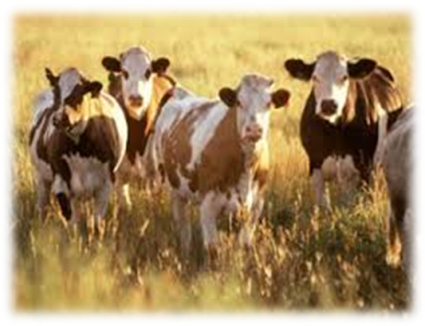 ООО «Агрофирма
«Азнакай»
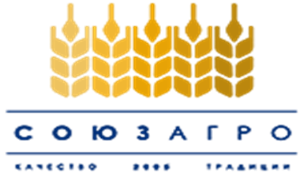 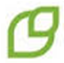 5
ИНВЕСТИЦИОННАЯ ИНФРАСТРУКТУРА
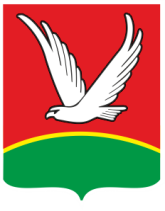 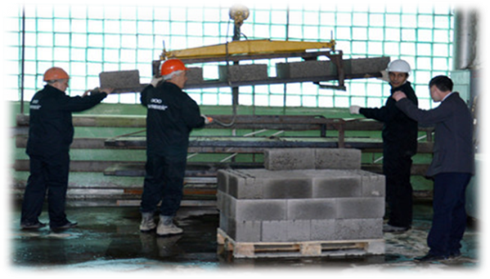 Промышленная площадка «Моторр»
Промышленная площадка «И-Парк»
Адрес:423330, Республика Татарстан, 
г. Азнакаево, ул. Хасаншина, д.12
Общая свободная территория – 22,3 тыс.м²
Адрес:423330, Республика Татарстан, 
г. Азнакаево, ул. Булгар, д.15а
Общая территория - 20,5 тыс.м²
Свободная территория - 17,0 тыс.м²
Промышленная площадка
 «Азнакаевская ПМК»
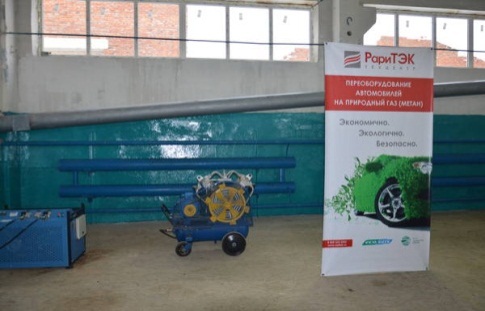 Промышленная площадка «Азнакай»
Адрес:423330, Республика Татарстан, 
г. Азнакаево, ул.Николаева, д.10 
Общая территория - 52,8 тыс.м²
Свободная территория - 20,0 тыс.м²
Адрес:423330, Республика Татарстан, 
г. Азнакаево, ул. М.Джалиля, д.49
Общая свободная территория – 37,8 тыс.м²
Основные направления деятельности резидентов
 на промышленных площадках:
Производство строительных материалов
Производство изделий из металла
Производство мебели
Тепличное хозяйство
Цех по установке на автомобили газобаллонного оборудования ООО "РариТЭК"
Промышленная площадка «Престиж»
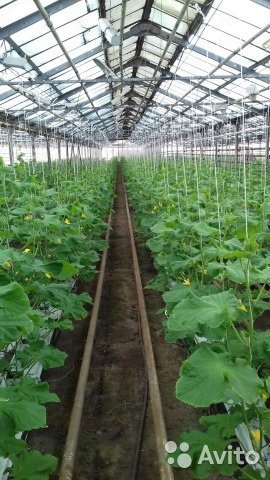 Адрес:423330, Республика Татарстан, 
г. Азнакаево, ул. Гагарина, д.14а
Общая территория - 73,2 тыс.м²
Свободная территория - 45,0 тыс.м²
Свободных земельных участков в Азнакаевском районе - 274,1 тыс.м²
из них незадействованные объектов недвижимости ПАО "Татнефть" 
Площадь земли –  181,4 тыс.м²
Площадь зданий – 23,5 тыс.м²
Территория района обеспечена инженерной инфраструктурой:
- Протяженность электрических сетей - 1257,2 км.
- Протяжение уличной газовой сети - 555,4 км.
- Протяженность водопроводных сетей - 239 км.
6
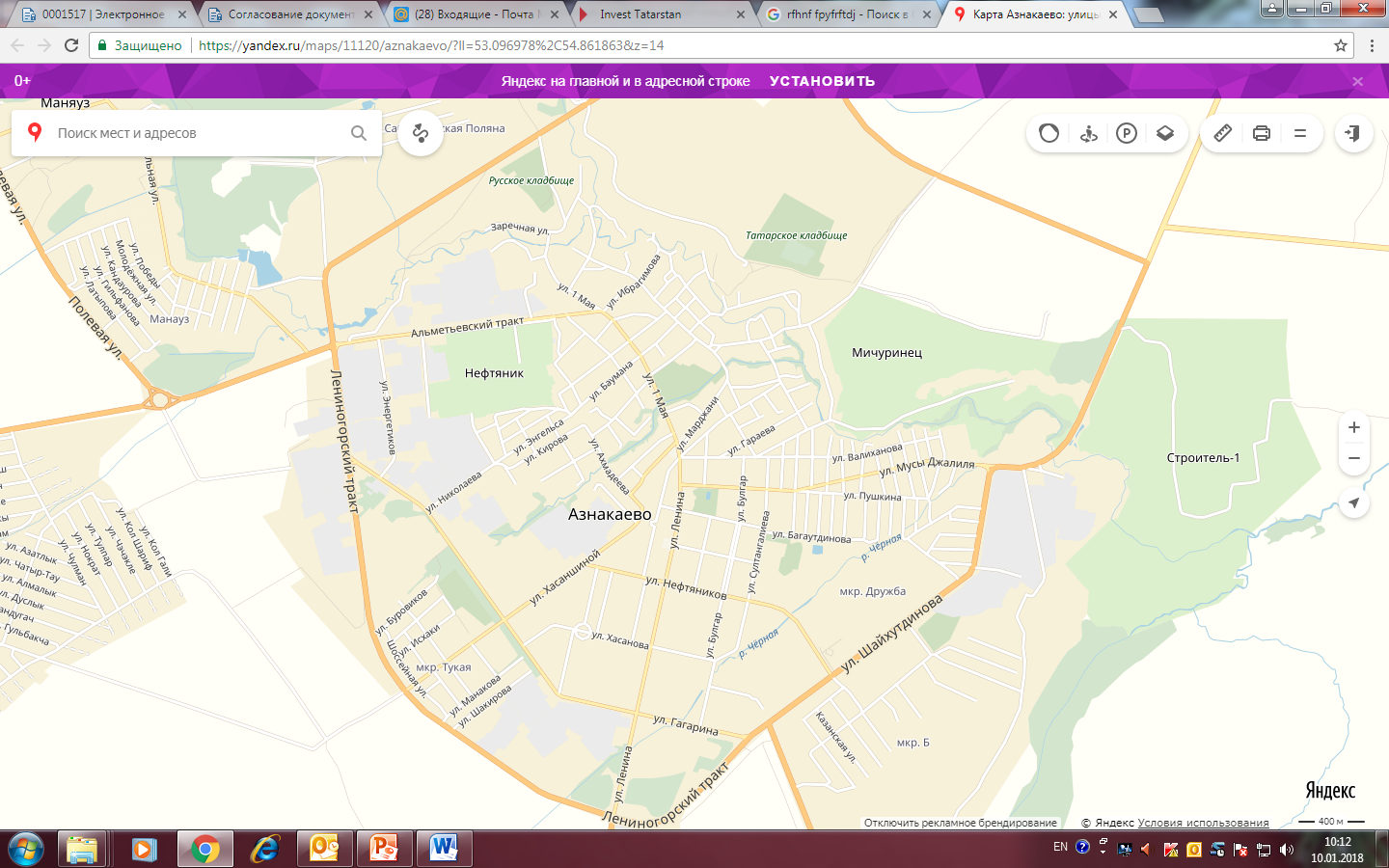 Промышленная площадка
 «Азнакаевская ПМК»
Промышленная площадка 
«Азнакай»
Промышленная площадка 
«И-Парк»
Промышленная площадка 
«Моторр»
Промышленная площадка 
«Престиж»
7
ПРЕИМУЩЕСТВА
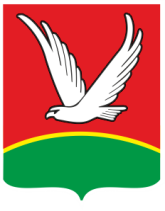 Объекты культуры
Районно-городскоцй «Дворец культуры»
МБОДО «Центр детского творчества»
МБУ «Культурный центр»  -   «Дом дружбы народов»
Краеведческий музей
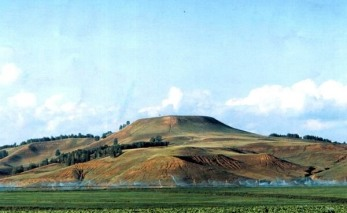 Гора   ЧАТЫР   ТАУ
самая  высокая  точка  Татарстана,
историческое  наследие  края
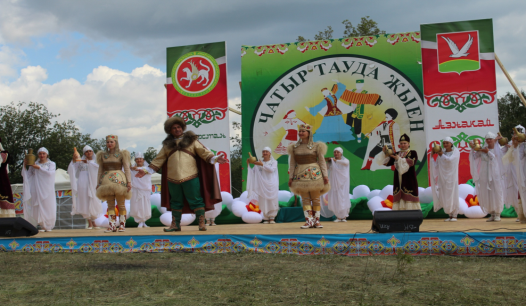 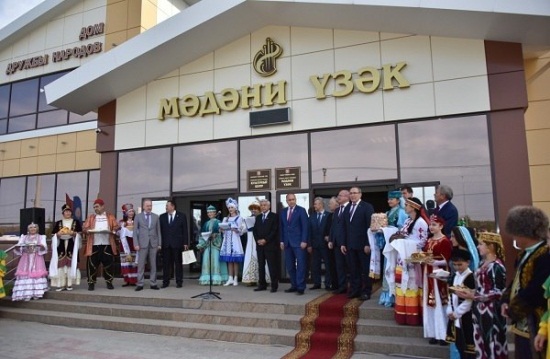 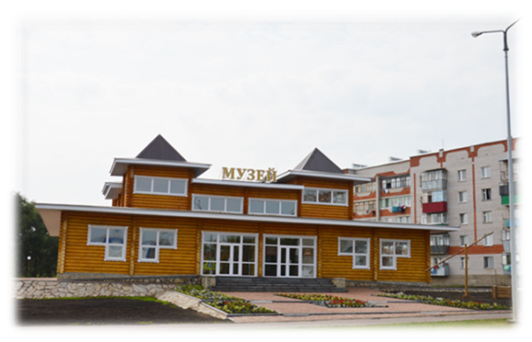 Ежегодно проводится международный фольклорный
Фестиваль народного творчества тюркских народов 
«Чатыр тауда җыен»
Объекты спорта 
Водно-оздоровительный комплекс «Дельфин»
Универсальный спортивный зал «Чатыр-тау Арена»
Стадион парка им.Ишкаева
Стадион «Юбилейный»
Ледовый дворец спорта
Спортивный комплекс «Барс» пгт.Актюбинский
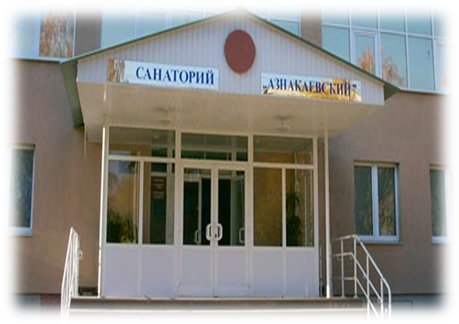 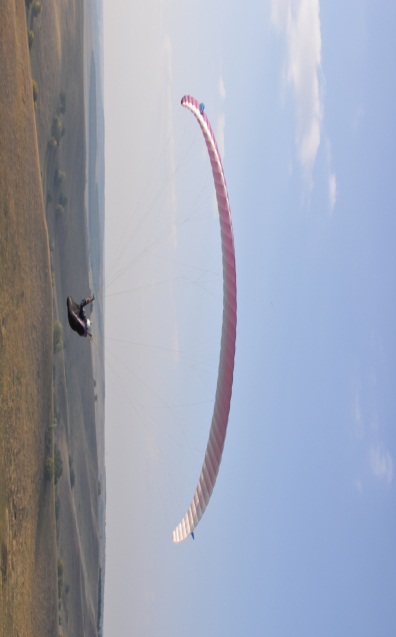 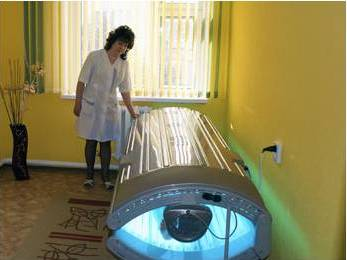 Санаторий профилакторий
 «Азнакаевский»
Лечебная база:
Магнитотерапия
Торфяной лечебная грязь
«Сухие» углекислые ванны «Реабокс» 
КВЧ-терапия
Аэрогидромассаж
Хвойные, бромные, бишофитовые и морские ванны
Спорт сверхлегкой авиации 
по дисциплине «Параплан»
8
КАДРОВЫЙ ПОТЕНЦИАЛ
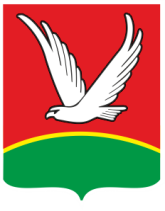 Среднемесячная заработная плата, руб.
Возрастной состав населения за 2016 г.:
моложе трудоспособного – 12 486 чел.
трудоспособное – 33 378 чел.
старше трудоспособного – 16 738 чел.
29 116
27 610
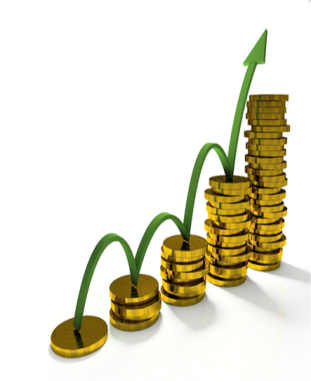 25 626
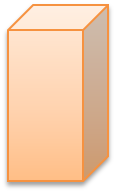 23 733
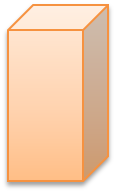 105-108%
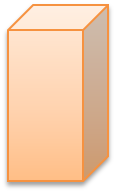 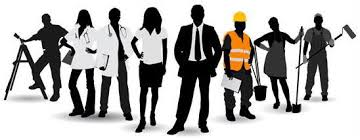 Экономические активное 
население - 28 000  чел.
2013       2014        2015       2016
Темп роста
Образование
Филиал ГАПОУ «Лениногорский политехнический колледж»
Количество обучающихся  - 443 студентов 
Специализации:
«Механизация сельского хозяйства»
«Технология продукции общественного питания»
«Тракторист- машинист сельскохозяйственного производства»
«Тракторист- машинист сельскохозяйственного производства»
 «Сварщик»
 «Автомеханик»
 «Повар-кондитер»
"Портной"
 «Продавец, контролер-кассир» 
Общеобразовательные учреждения  - 55
Дошкольные учреждения -25
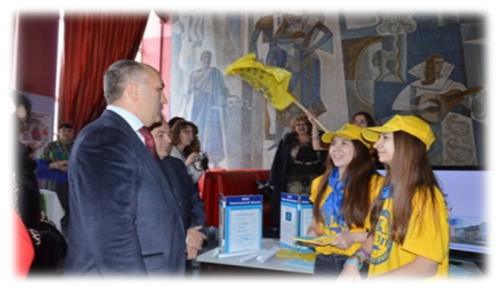 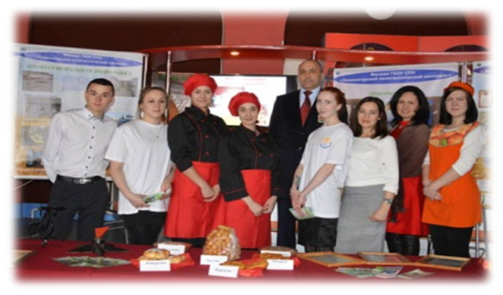 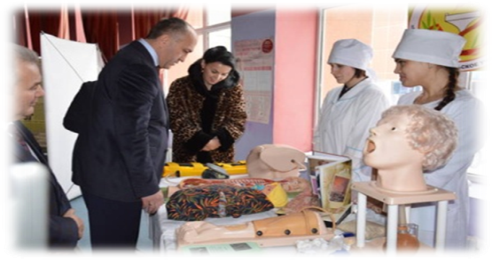 9
ИНВЕСТИЦИОННЫЙ ПОТЕНЦИАЛ
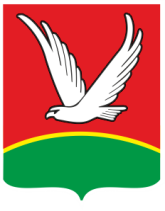 Направления для инвестирования
Птицефабрика
Переработка сельскохозяйственной продукции
Животноводческие комплексы
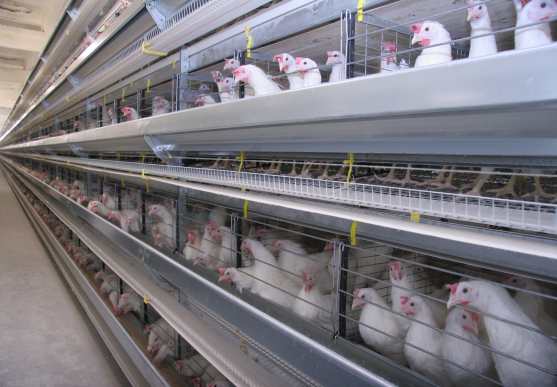 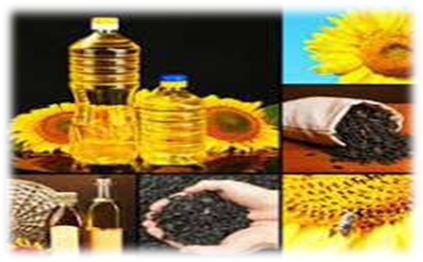 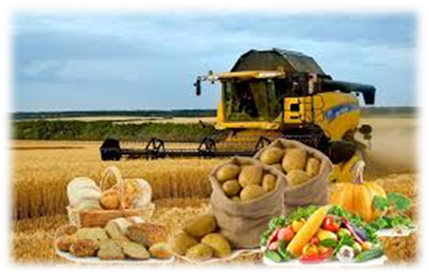 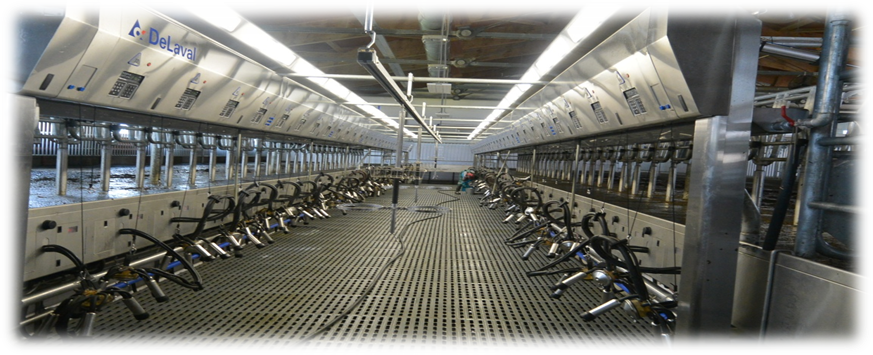 Производство оконных изделий
Тепличные комплексы
Производство строительных материалов
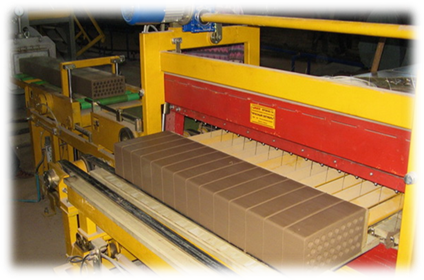 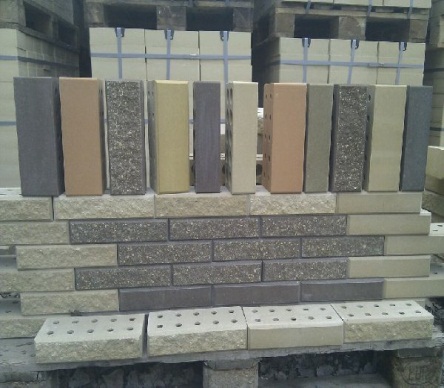 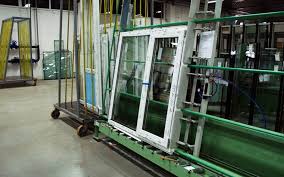 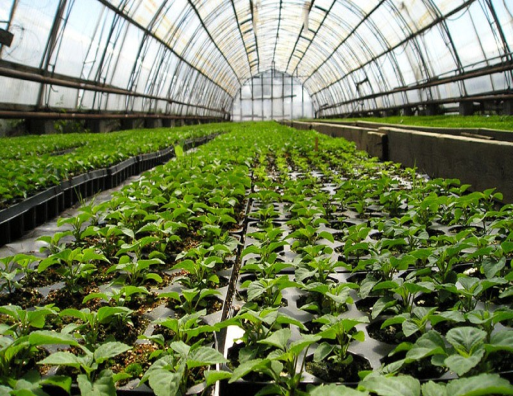 10
КОНТАКТЫ
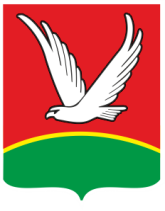 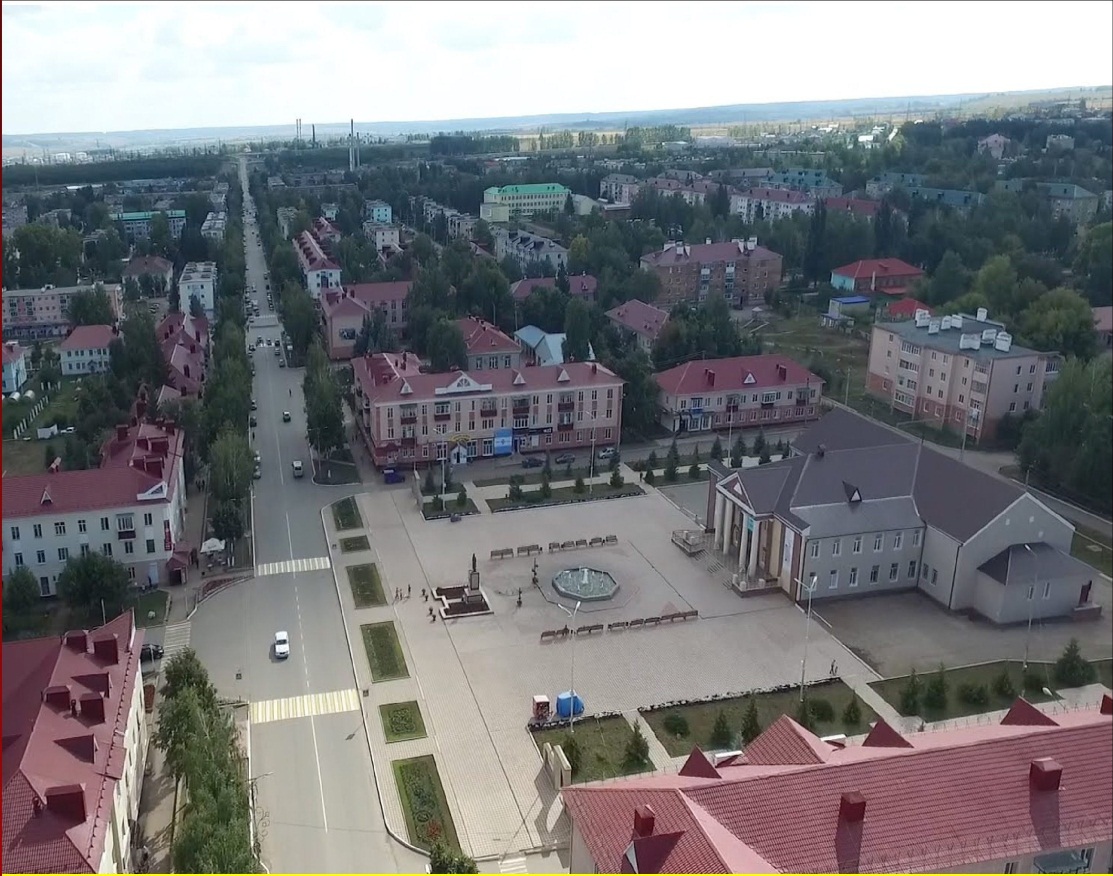 Глава Азнакаевского муниципального района
 Шайдуллин Марсель Зуфарович
Руководитель Исполнительного комитета
 Шамсутдинов Айдар Халяфутдинович
Адрес администрации района:
 423330 г. Азнакаево, ул. Ленина, д. 22.
Контактная информация:
              (85592) 72483 
факс: (85592) 72471
 E-mail: adm-aznakay@mail.ru
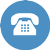 Официальный сайт: http://aznakayevo.tatarstan.ru/
Инвестируйте в Азнакаевский муниципальный район!
Инвестируйте в Татарстан!
11